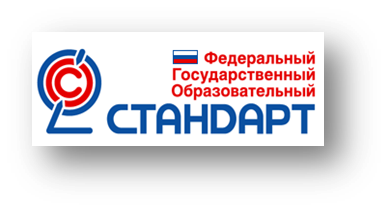 МОУ «Средняя  школа с углубленным изучением отдельных предметов «Провинциальный колледж»
Подходы к оцениванию образовательных результатов школьников в соответствии с ФГОС СОО
Емко
Семко Елена Романовна
Три особенности реализации ФГОС СОО, влияющие на систему оценивания образовательных результатов.
Емко
1. Старшеклассником уже проявлена образовательная инициатива, самостоятельность и ответственность:

осуществлен выбор профиля;
сформирован индивидуальный учебный план;
выбрана тема индивидуального проекта.
Емко
Замечание
Учебный план профиля строится с ориентацией на будущую сферу профессиональной деятельности, с учетом предполагаемого продолжения образования обучающихся.
Емко
2. Ставится «задача доращивания компетенций» старшеклассника с учетом существующих дефицитов
с точки зрения компетентностного развития.
Емко
3. Внеурочная деятельность   неотъемлемая часть образовательной программы – осуществляется в ситуации загруженности старшеклассников и особой их нацеленности на предметные результаты.
Емко
УСЛОВИЯ ДЛЯ ФОРМИРОВАНИЯ ЛИЧНОСТНЫХ РЕЗУЛЬТАТОВ
сопровождение психолога: тренинги, игры, индивидуальные консультации;
сопровождение в учебной и внеурочной  деятельности (классный руководитель – тьютор);
сопровождение индивидуального исследовательского проекта (научный руководитель).
Емко
Предметные результаты
Фиксируются с помощью традиционной системы оценивания. 

Отмечаем:
Улучшение результатов по предметам углублённого уровня изучения.

Возможность использования 
рейтингово-балльной системы для получения интегрированной оценки промежуточной аттестации.
Емко
метаПредметные результаты
В основе формирования УУД -  система организации исследовательской деятельности учащихся, результатом которой является написание и защита индивидуальной исследовательской (курсовой) работы.
Емко
Курс «Основы исследовательской деятельности» - обязательный предмет учебного плана.
основы теории, методологии, практикумы;
синхронизация курса с этапами написания курсовой работы;
обеспеченность методическими пособиями и материалами;
ведение единого электронного архива работ;
оценивание текущих и контрольных мероприятий.
Емко
Научное руководство исследовательской работой
Емко
До 7 часов консультаций в год.
Оценочный лист (по выполнению этапов работы).
Критерии оценивания курсовой работы научным руководителем
Объем и качество результатов работы, которые включают минимум один из следующих компонентов:
эксперимент и анализ его результатов;
творческое осмысление прочитанной литературы; 
самостоятельная интерпретация источников;
разработка прикладного приложения; 
анализ социально-экономической, политической и статистической информации; 
самостоятельное решение математической задачи, определение различных способов решения, предложение алгоритмов для решения серий задач.
Емко
Научные конференции в школе
10 класс (декабрь) – представление исследовательского аппарата и первых результатов.
10 класс (апрель) – предзащита работы, выполненной за год, написание программы продолжения исследования.
11 класс (декабрь) – представление завершенного исследования.
Емко
Критерии оценки исследовательской работы экспертной комиссией (10 класс)
Емко
Критерии оценки исследовательской работы экспертной комиссией (10 класс)
Емко
Критерии оценки исследовательской работы экспертной комиссией (10 класс)
Емко
ПРОГРАММА ПРОДОЛЖЕНИЯ ИССЛЕДОВАНИЯ
I. Исследовательские задачи для дальнейшей работы. 
II. Углубление или расширение базы исследования, в т. ч.:
расширение экспериментальной базы,
увеличение объемов анкетирования, контингента анкетируемых,
более детальный анализ данных,
привлечение и анализ новых источников и т.п.
III. Перечень источников и научной литературы для дальнейшего изучения.
IV. Техническая доработка текста.
Емко
Критерии оценки исследовательской работы экспертной комиссией (11 класс)
Соответствие целей полученным выводам.
Полученные результаты позволяют сделать обоснованные выводы и свидетельствуют о завершенности исследования .
Качество презентации и её адекватность  докладу.
Наличие тезисов исследования.
Емко
Оценка универсальный учебных действий
В аттестат о среднем общем образовании вносятся:
Емко
Оценка за курс ОИД.

Оценка за проект складывается из оценок за защиты курсовой работы и оценки научного руководителя (средняя).
Емко
Спасибо за внимание!
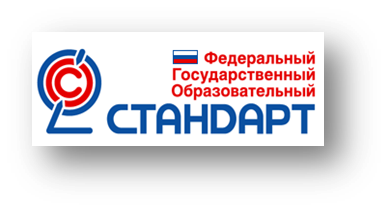 МОУ «Средняя  школа с углубленным изучением отдельных предметов «Провинциальный колледж»
Подходы к оцениванию образовательных результатов школьников в соответствии с ФГОС СОО
Емко
Семко Елена Романовна